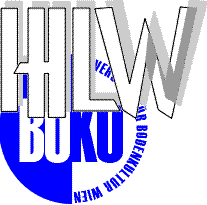 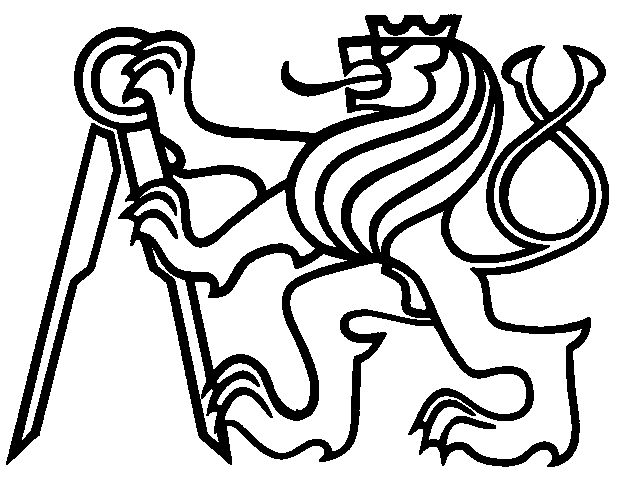 Dept. of Irrigation, Drainage and Landscape Engineering
Faculty of Civil Engineering
CTU Prague
Institute of Hydraulics and Rural Water Management
BOKU Vienna
CERTIFICATE
INTERNATIONAL COURSE „SOIL EROSION AND ORGANIC CARBON SEQUESTRATION“
AKTION PROJECT no. 69p4
Florian Bruch
This is to certify that
………………………………………………………
has successfully participated in course held at the Czech Technical University in Prague from November 9th to November 13st, 2014
by graduation of the course, the student has has gained 4,5 ECTS points
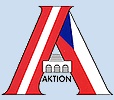 Assoc. Prof. Dr. Ing. Tomáš Dostál
Ao. Univ. Prof. Dipl.-Ing. Dr. Andreas Klik